WELCOME!  
For attendance credit, sign in with QR Code or link beside the QR Code
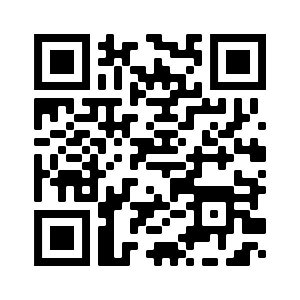 https://ky.readyop.com/fs/4osq/893976b5
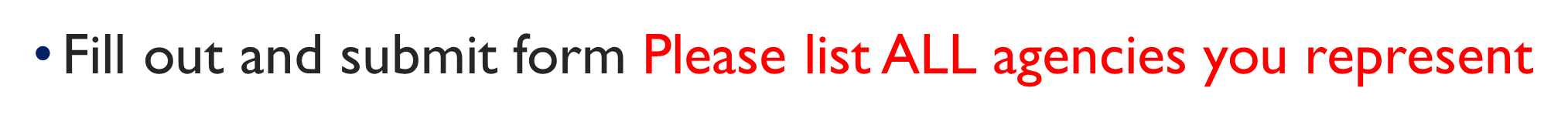 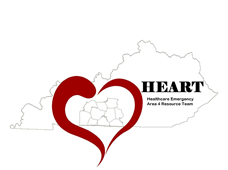 MINUTES APPROVAL for 
May 11, 2023 Meeting
REQUIRES VOTE
The following corrections to the Communications section of the minutes have been made:
The Alvaton Fire Station Winlink tower was damaged due to storms.  Status on when the tower will be repaired is unknown at this time.  Winlink is currently operable.

Discussion/Corrections? - Motion – Second
Zoom Voters:  Put the following in the chat
Minutes
Agency/Your name
Yes/No or With Revisions
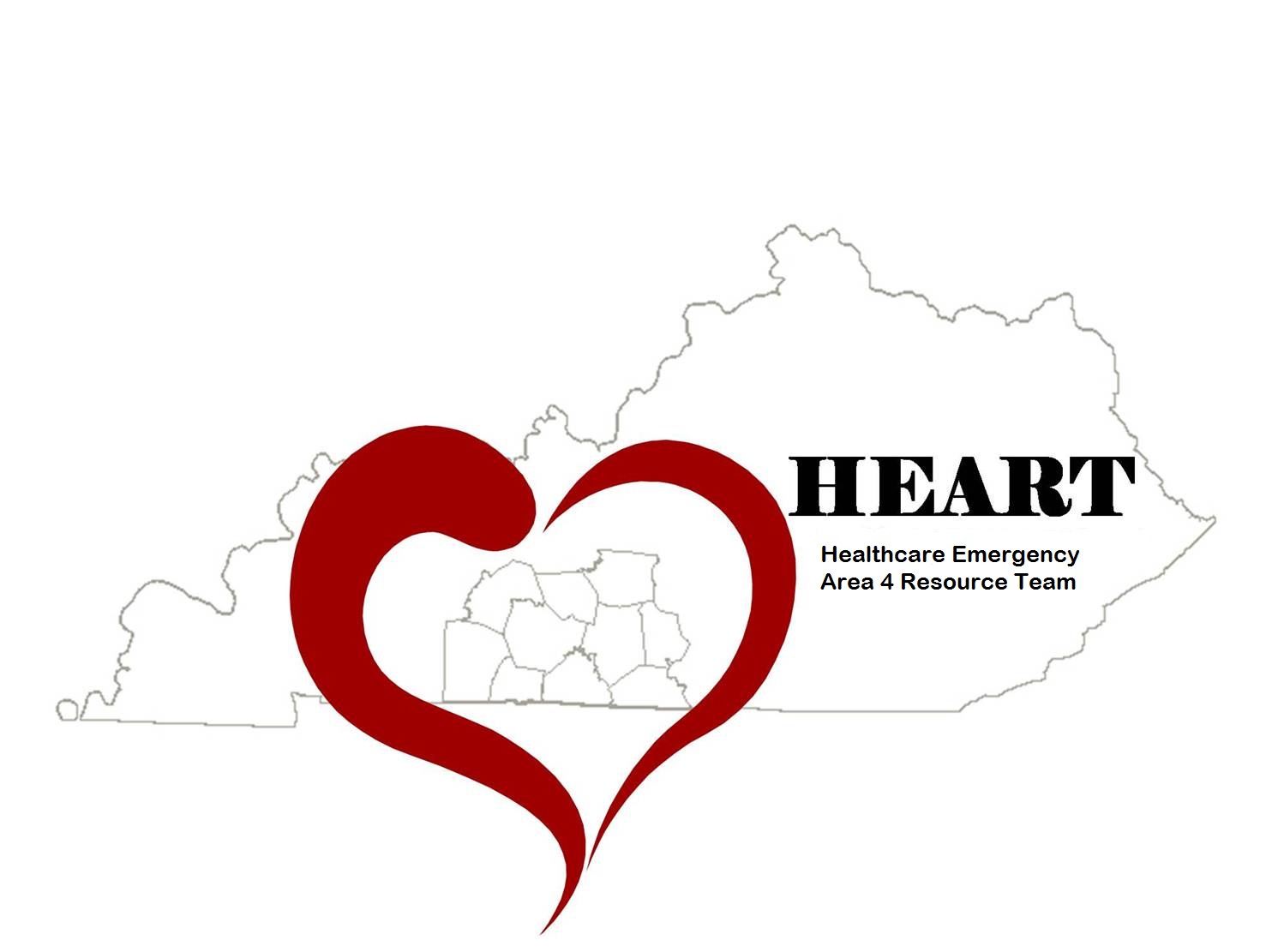 HEART Coalition EPI Report
[Speaker Notes: ** All data presented is for situational awareness and is not to be shared with the general public.]
Region 4 COVID-19 Numbers
[Speaker Notes: This data is from KDPH COVID dashboard.

We saw the largest increase of case in the month of December.
**This table and numbers below are showing COVID deaths as they are being counted instead of when they occurred.

May to June
+377 cases
+15 deaths 
April to May
+815 case
+17 deaths

March to April
+984 case
+34 deaths

February to March
+1,720 cases
+8 deaths

January to February
+2,487 cases
+21 deaths

December to January:
+ 3,281 cases
+ 18 deaths 

November to December:
+2,011 cases
+ 13 deaths]
Barren River Reportable Disease 2023 Year to Date
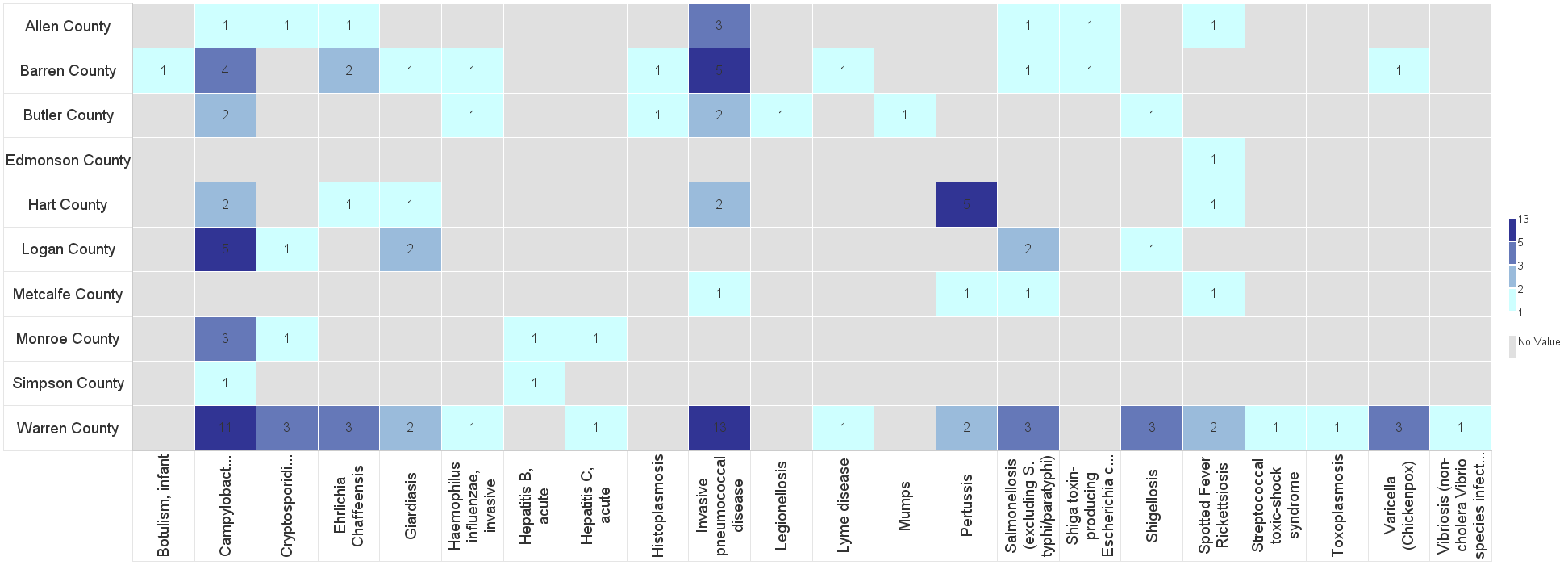 [Speaker Notes: 2023: 124 cases confirmed/probable/suspect as of 6/7/2023. This time last year, there were about 103 cases investigated.


**Numbers are not finalized and are subject to change.]
Syndromic Data: Drug Overdose
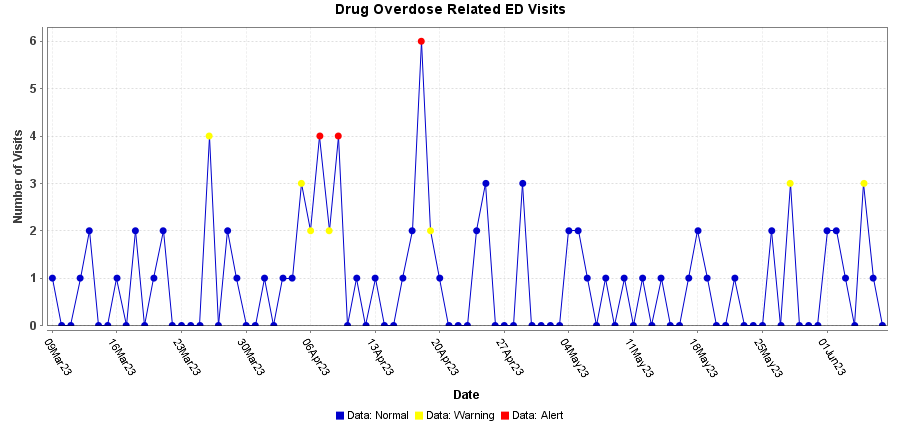 [Speaker Notes: Overdose Related ED Visits: Fentanyl, Heroin, Opioid

* These are patients who were seen at hospitals in the Barren River Region. Bases on Chief Complaint and Discharge Diagnosis coding.]
Contact
TOUGH TALKSSTEPHEN PARROTT
COMMITTEE UPDATES
Long Term Care 
Communications 
Training & Exercise
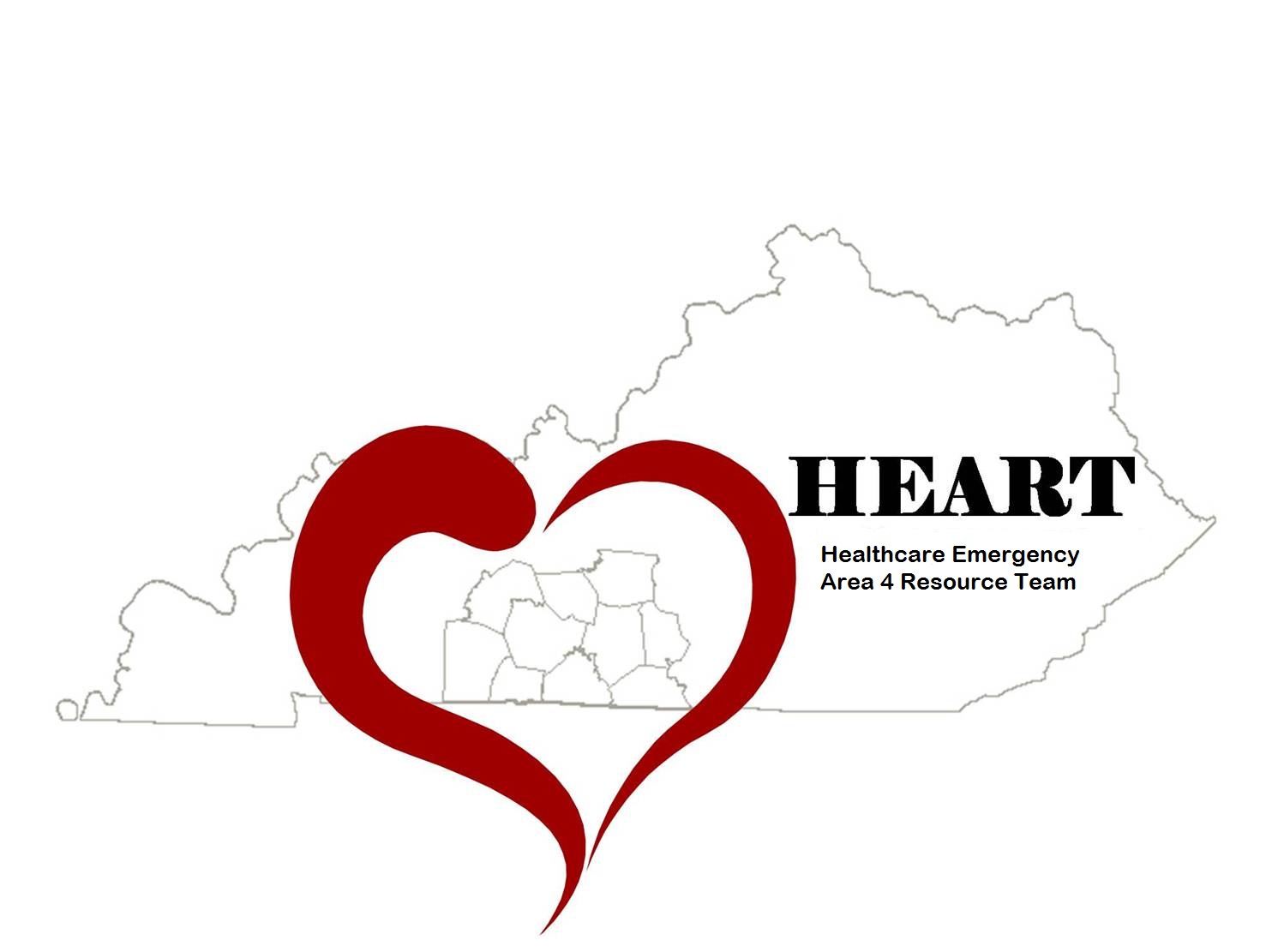 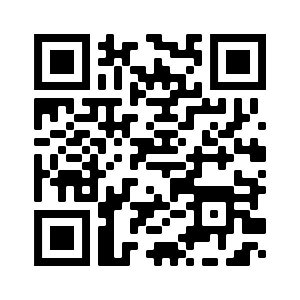 Use this QR Code to sign in.  Be sure to list ALL agencies you represent!
https://ky.readyop.com/fs/4osq/893976b5
Purchase Requests
EvacuB Baby Stair Evacuation - $8,000 for 2 units with O2 splitter
“This is a T.E.S.T” Radiation game $64.26 ea, 4 games = 257.04, not including shipping
Ham Radio Books/Class for 10 ea.  Books are current through 2026 - $700 
17 ft Bumper Pull Refrigerated Trailer (16 decedents) - $63,050 
Diesel generator (Kubota GL7000) with integrated transfer switch, $7,500
Spare HD Aluminum racks with wall-mount ratchet straps (4 trays – increasing capacity to 24 decedents) - $1,500
Cadaver Lift – 1000 lb - $2,190
Shipping and Handling - $3,500
MACH 5 -5 Minutes to Preparedness
It is obvious from the preliminary damage assessments coming in that EOC operations will need to be sustained for at least a few weeks.  In order to sustain operations, the EOC Director is going to close down some non-essential services.  The EOC Director wants to know how many people you can drum up from your department who work in non-essential functions.  These non-essential persons may be used to augment EOC operations.

 - What services in your department are considered “essential” and will need to continue regardless of EOC operations?
 - How many people in the non-essential services might be re-assigned to emergency functions, and what can they contribute? (i.e. record keeping, information gathering, assisting the public in other departments, helping out in a shelter, etc.)


Keep responses to 25 to 30 seconds.
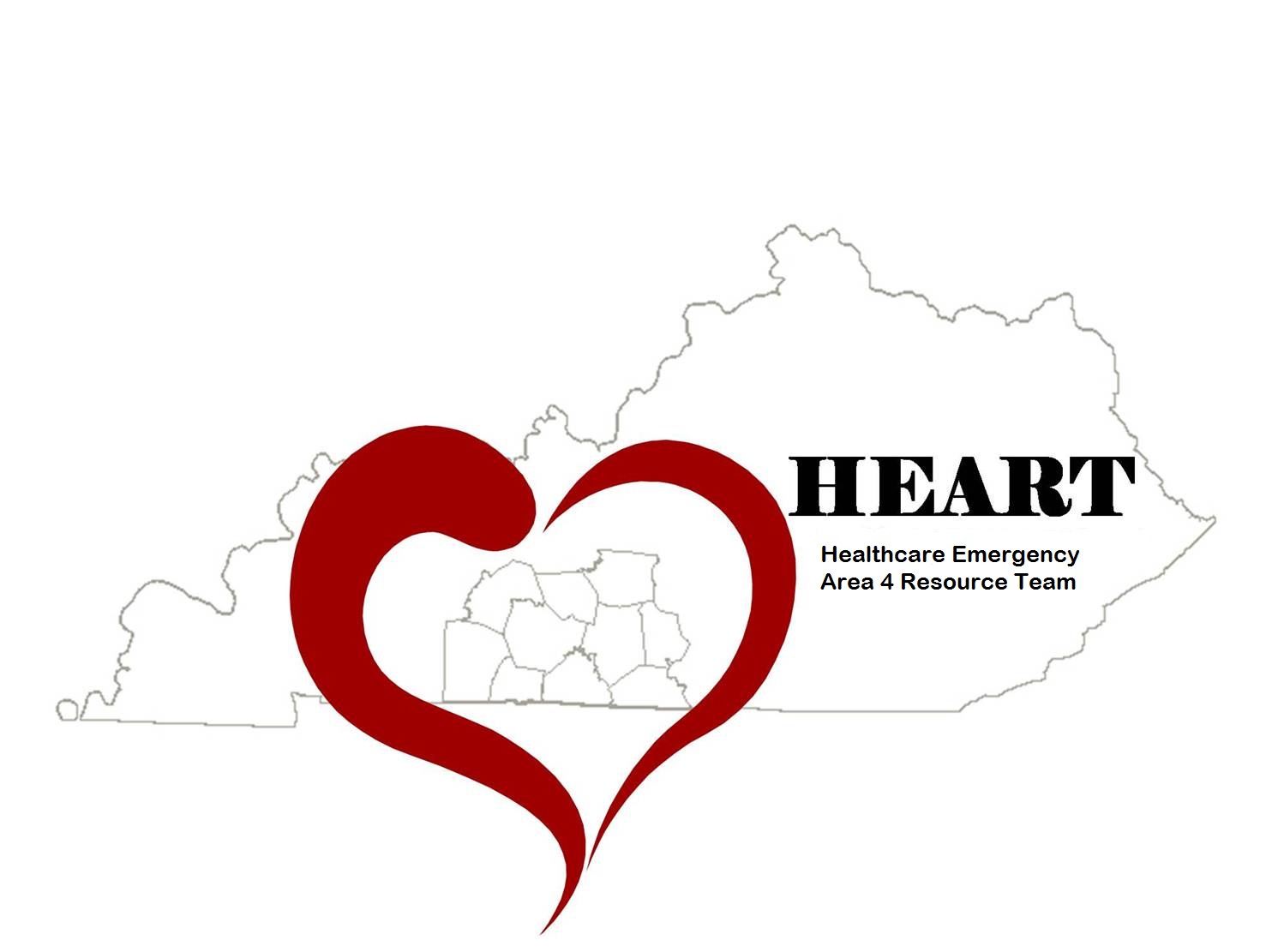 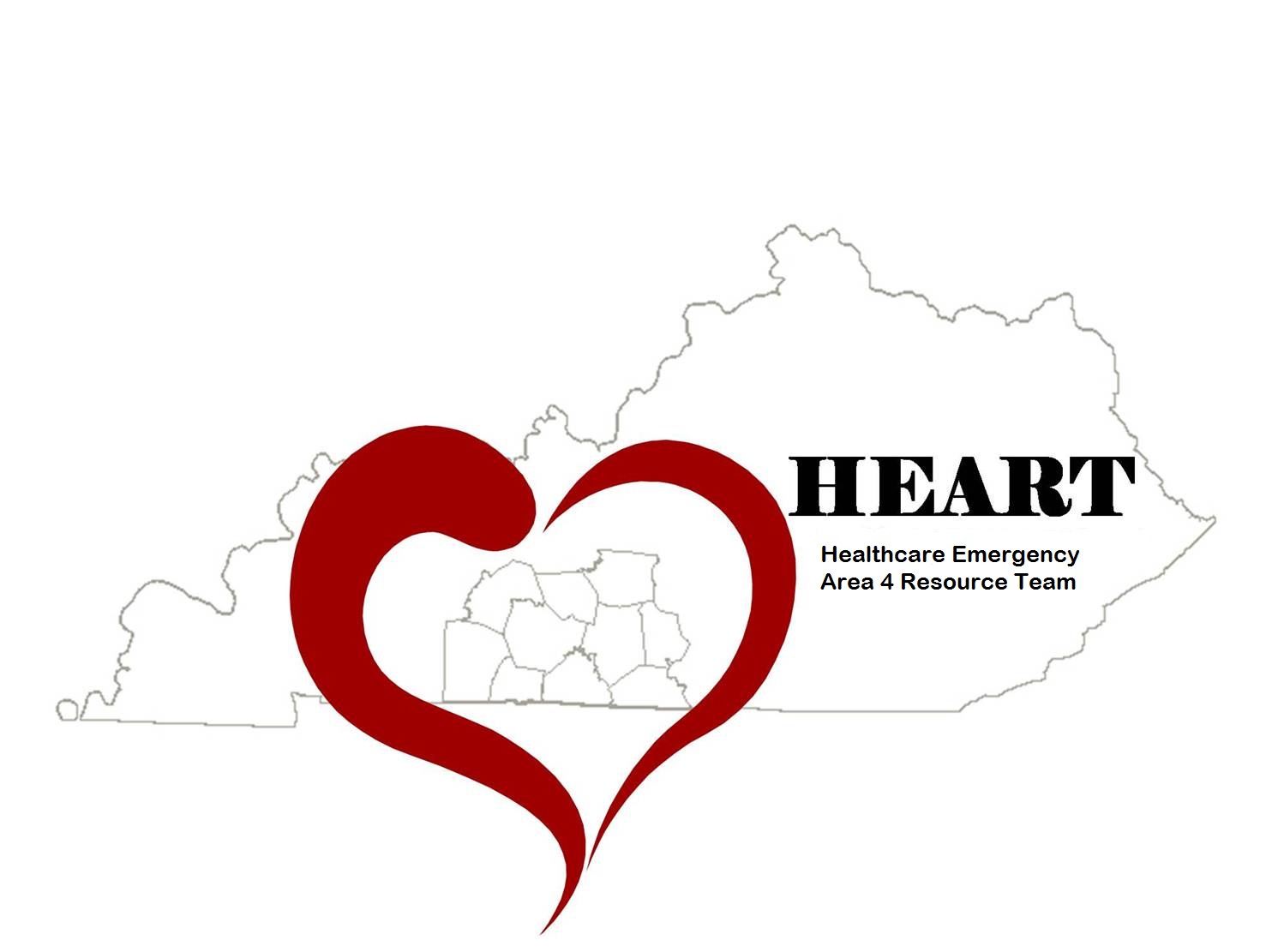 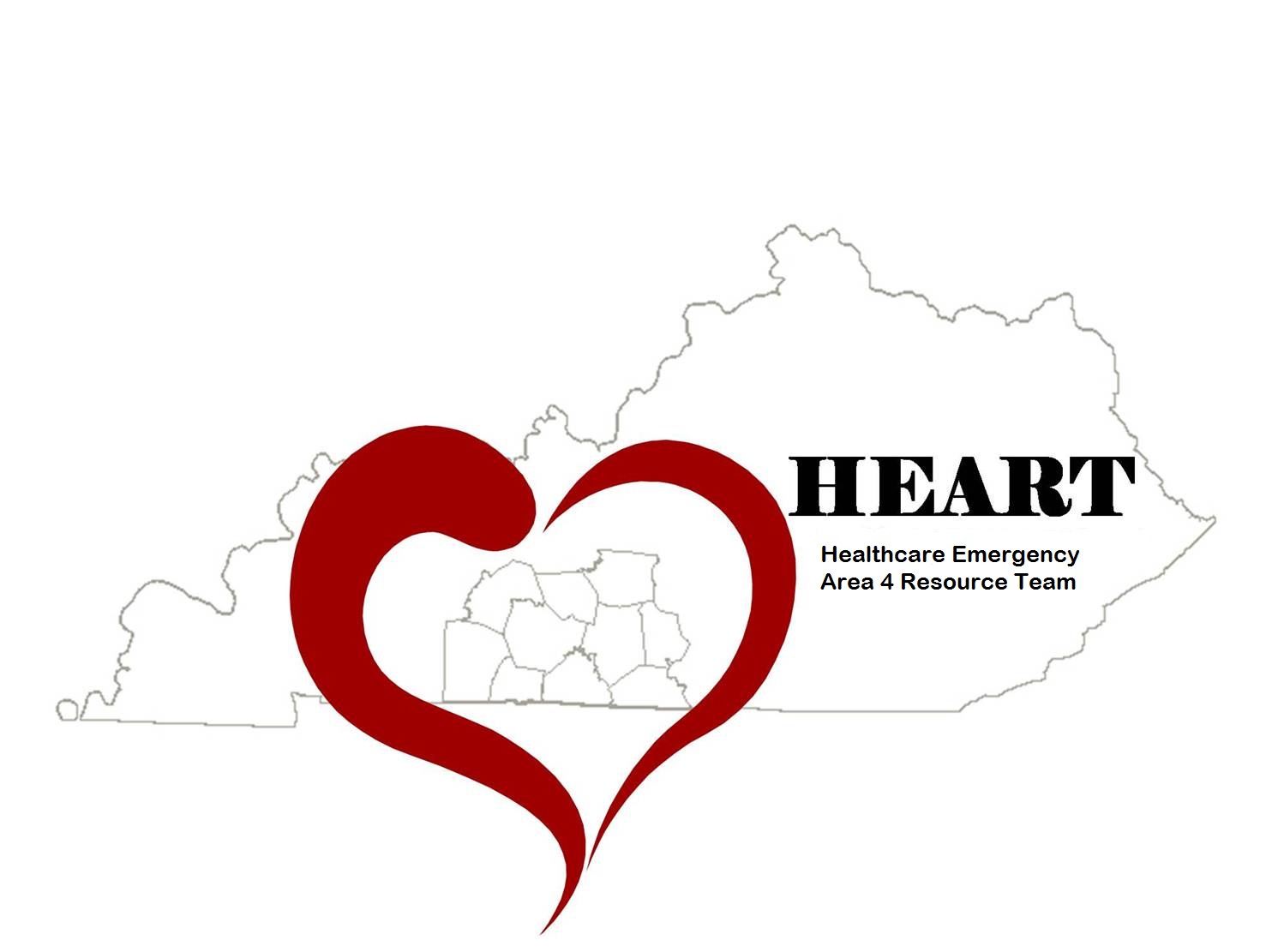 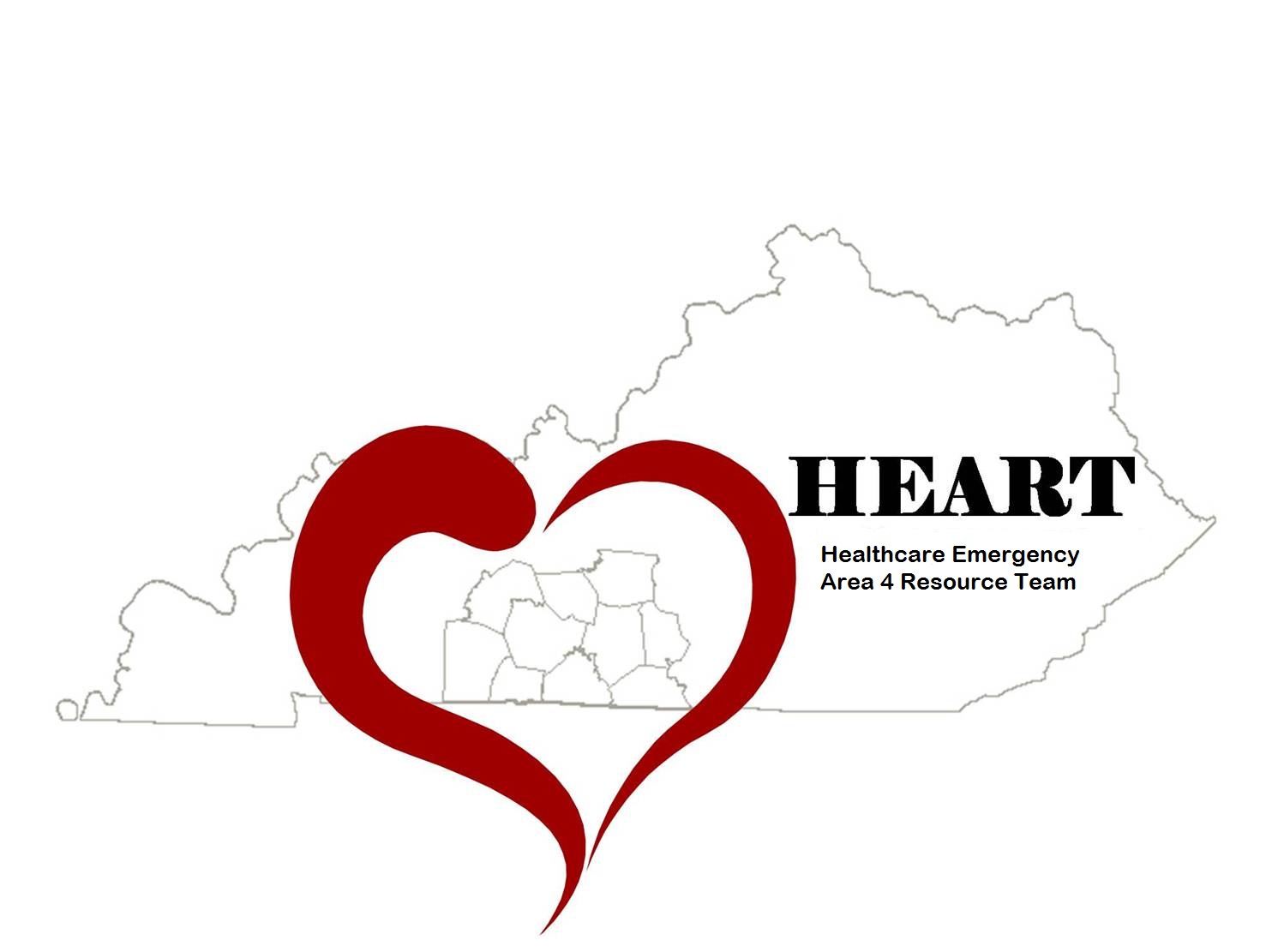 Miscellaneous/Questions
Unmet Needs?
Identified Gaps?
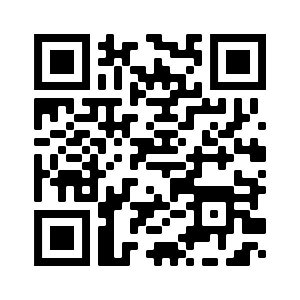 Use this QR Code to sign in.  Be sure to list ALL agencies you represent!
Meeting Changes!
September 14 meeting is Zoom ONLY
December 7 Meeting – 1st Thursday of month
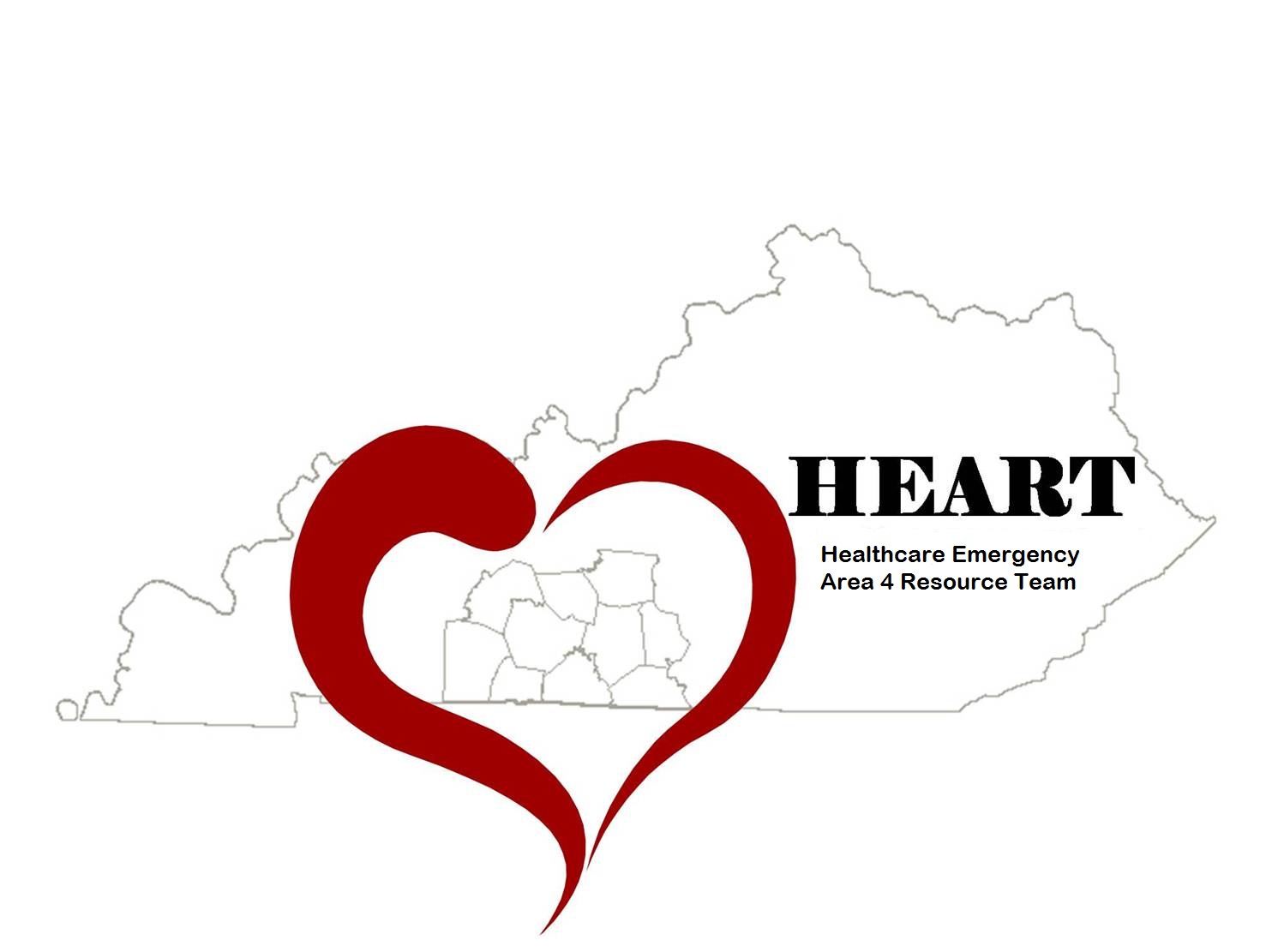 Next  Meeting
Thursday,  July 13, 2023
11:30am Lunch available/Networking
12:00pm Meeting time
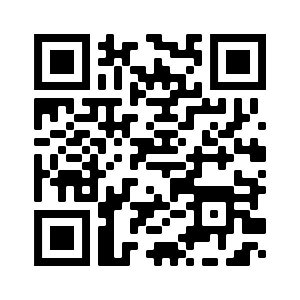 Use this QR Code to sign in.  Be sure to list ALL agencies you represent!